О результатах и эффектах реализации программ 
адресного консалтинга для школ, функционирующих 
в неблагоприятных социальных условиях
ИЛЬЯСОВ Д.Ф., докт. пед. наук, профессор, зав. кафедрой педагогики и психологии, член Учебно-методического объединения в системе общего образования Челябинской области
1
ОСНОВАНИЯ ПИЛОТНОГО ИССЛЕДОВАНИЯ
Методологическая основа исследования:
     – отсутствие непременной устойчивой связи между неблагоприятным социальным окружением школы и низким уровнем образовательных результатов;
     – школы, находящиеся в неблагоприятных социальных условиях, входят в своеобразную зону риска, поскольку вероятность снижения качества общего образования в этом случае увеличивается;
     – сложные обстоятельства не являются оправданием низких ожиданий (“Challenging circumstances are not accepted as excuses for low expecta-tions”) [Alan Flintham].
2
ОСНОВАНИЯ ПИЛОТНОГО ИССЛЕДОВАНИЯ
Формирование выборки школ для проведения пилотного исследования [март – апрель 2018 г.]:
     – установлено несколько кластеров общеобразовательных организаций, куда вошли школы:
     а) демонстрирующие низкие образовательные результаты и осуществляющие деятельность в неблагоприятных социальных условиях; 
     б) демонстрирующие низкие образовательные результаты, но не характеризующиеся наличием неблагоприятного социального бэкграунда;
     в) находящиеся в социально неблагоприятных условиях, но 
не относящиеся к группе школ с низкими образовательными результатами.
3
ОСНОВАНИЯ ПИЛОТНОГО ИССЛЕДОВАНИЯ
Характер социальных контекстов, наиболее сильно влияющих на качество общего образования [по данным руководителей и педагогов общеобразовательных организаций]:

1. Общие контексты:
     – недостаточно высокий уровень привлекательности территории для проживания и работы (P-1);
     – наличие учащихся из семей с низким уровнем притязаний к качеству обучения и воспитания своих детей, в том числе обусловленное низким образовательным уровнем родителей (P-5);
     – наличие учащихся из семей с низким уровнем материального достатка (P-6).
4
ОСНОВАНИЯ ПИЛОТНОГО ИССЛЕДОВАНИЯ
2. Особенные контексты:
     – неразвитая инфраструктура, включая низкокачественный доступ к Интернет или его отсутствие [P-2];
     – наличие в образовательной организации учащихся из семей, для которых остро строит проблема трудовой занятости [P-3];
     – наличие учащихся из неполных семей [P-7];
     – наличие учащихся из семей, которые ведут асоциальный образ жизни или хотя бы один из родителей осуществляет асоциальный образ жизни [P-9];
     – наличие учащихся с отклоняющимися проведением [P-11].

3. Единичные контексты:
Например,
     – наличие учащихся, находящихся на учете в отделах или комиссии по делам несовершеннолетних [P-13];
     – наличие учащихся, воспитывающихся в семьях мигрантов (как внешней, так и внутренней миграции) [P-14].
5
МОДЕЛЬ АДРЕСНОГО КОНСАЛТИНГА
Основная идея:
– преодоление [упреждение] возможных побочных эффектов влияния неблагоприятных социальных условий на качество образования.
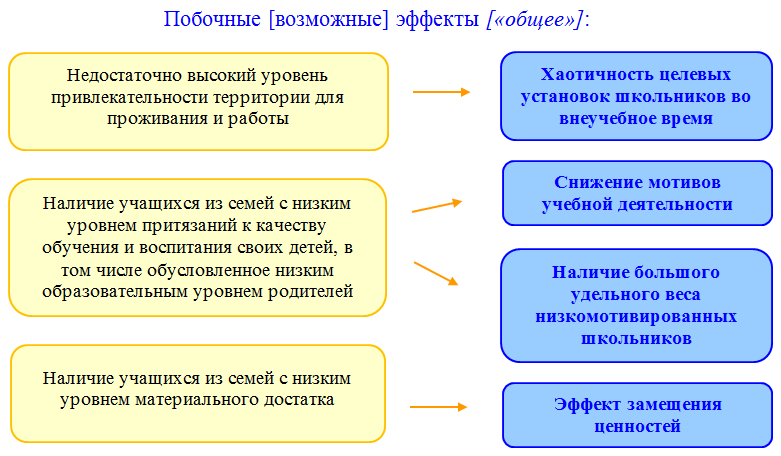 6
МОДЕЛЬ АДРЕСНОГО КОНСАЛТИНГА
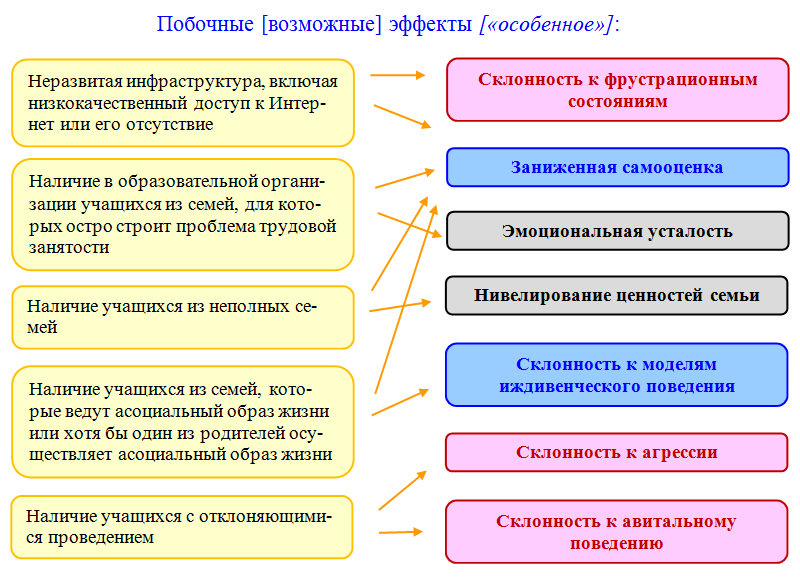 7
ПРОГРАММЫ АДРЕСНОГО КОНСАЛТИНГА
Принципы построения программ адресного консалтинга: 
     – приоритетная направленность на такие стороны работы школы, которые в большей степени подвержены влиянию неблагоприятных социальных условий;
     – разработка мер поддержки в строгом соответствии с данными служебной статистики и результатами экспертизы;
     – оперативный характер и относительно короткий срок действия адресной программы;
     – включение в программу обоснованных мер поддержки, не позволяющих создавать иждивенческие настроения среди учителей и руководителей школы;
     – полная поддержка стремления и желания школы самостоятельно решать свои проблемы.

Программа адресного консалтинга:
     – система управленческих и педагогических решений, которые направлены на осуществление информационного, методического и психолого-педагогического сопровождения руководителей и педагогов школ, находящихся в неблагоприятных социальных условиях;
     – включает три раздела: управленческий, психолого-педагогический, методический.
8
ПРОГРАММЫ АДРЕСНОГО КОНСАЛТИНГА
Управленческий раздел программы:
     – развитие правовой культуры учителей и руководителей школы, в частности: 
     а) владение правилами поведения во взаимодействии со сложными детьми; 
     б) значение особенностей взаимодействия с органами опеки и попечительства, комиссиями и инспекциями по делам несовершеннолетних; 
     в) знание нормативных документов, раскрывающих права и административную ответственность несовершеннолетних детей;
 !  Повышение уровня правовой культуры отразиться на характере взаимодействия учителей и руководителей школы со сложным контингентом детей, повышении организационной культуры школы в целом.
9
ПРОГРАММЫ АДРЕСНОГО КОНСАЛТИНГА
Психолого-педагогический раздел программы:
     – расширение педагогических и психологических знаний в сфере взаимодействия с детьми из депривированных семей
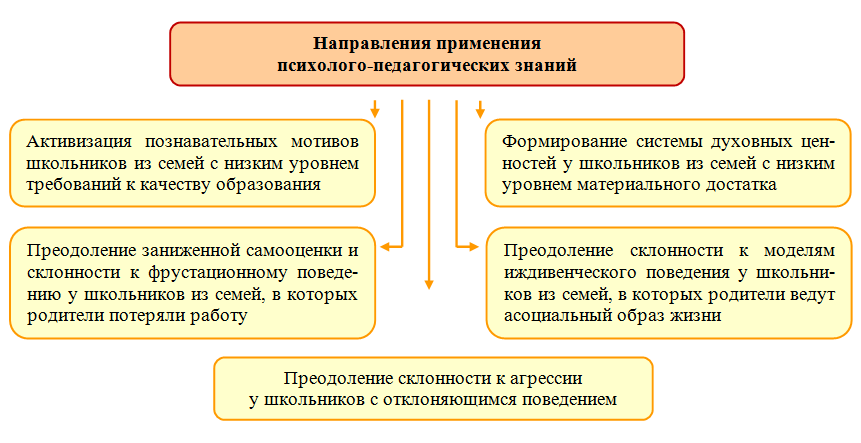 10
ПРОГРАММЫ АДРЕСНОГО КОНСАЛТИНГА
Методический раздел программы:
     – овладение учителями эффективными стратегиями и техниками педагогической работы с проблемными детьми и детьми из депривированных семей:
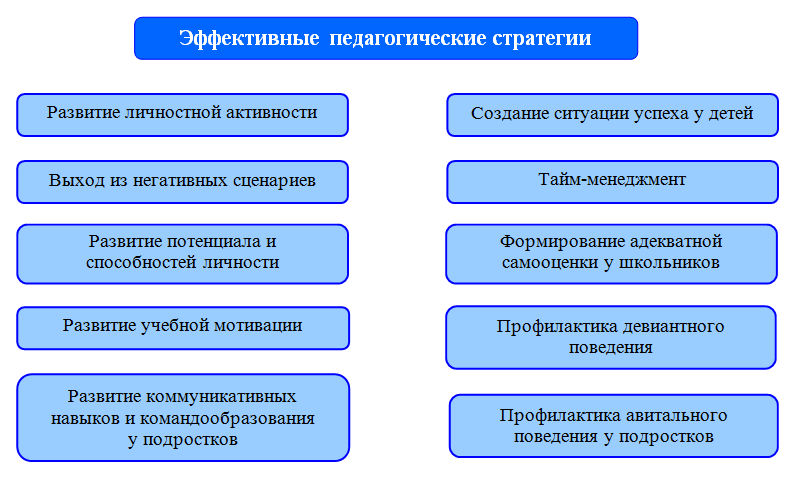 11
РЕАЛИЗАЦИЯ ПРОГРАММ АДРЕСНОГО КОНСАЛТИНГА
Выборка – 10 школ
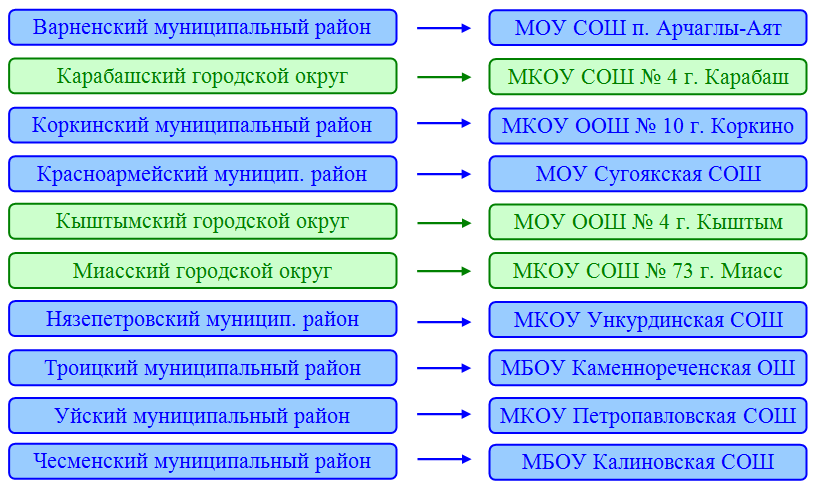 12
РЕАЛИЗАЦИЯ ПРОГРАММ АДРЕСНОГО КОНСАЛТИНГА
Выборка школ – репрезентативная
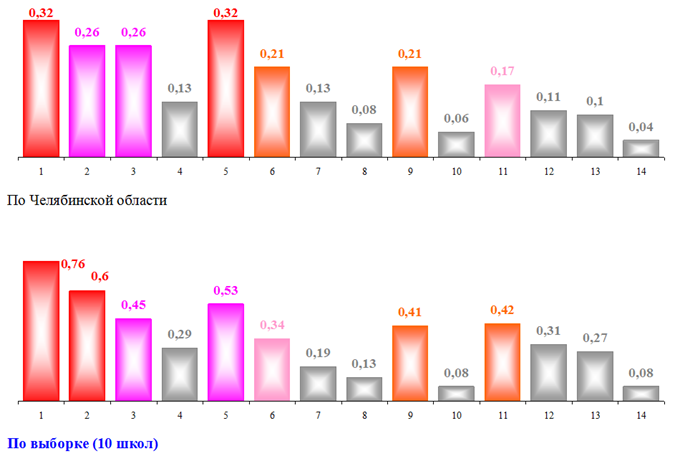 13
РЕАЛИЗАЦИЯ ПРОГРАММ АДРЕСНОГО КОНСАЛТИНГА
Участие в реализации программ адресного консалтинга 
специалистов Региональных инновационных площадок:
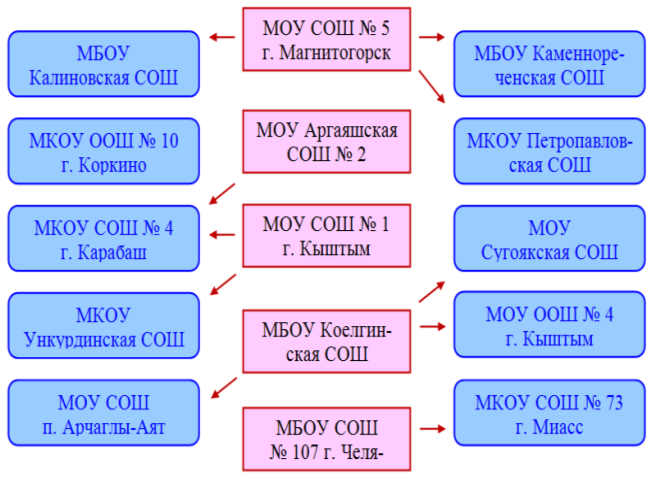 14
РЕАЛИЗАЦИЯ ПРОГРАММ АДРЕСНОГО КОНСАЛТИНГА
Дополнительные профессиональные программы:
     1. Стратегии и технологии реализации общеобразовательных программ в очно-заочной форме обучения: особенности применения в школах, функционирующих в неблагоприятных социальных условиях (стажировка, 16 часов).
     2. Содержание и методы психолого-педагогического сопровождения ориентации школьников на инженерные и высокотехнологичные рабочие профессии (стажировка, 16 часов).
     3. Алгоритмы проектирования экскурсионно-познавательных маршрутов для обучающихся различных возрастных групп (стажировка, 16 часов).
     4. Педагогические условия поддержки выбора школьниками профессий в сфере интеллектуальной, исследовательской и наставнической деятельности (стажировка, 16 часов).
     5. Методические особенности содействия школьникам в освоении стратегий успешного чтения (модульный курс, 8 часов).
     6. Система развития социальной ответственности обучающихся с помощью ресурсов РДШ (модульный курс, 8 часов).
     7. Профилактика агрессивного поведения школьников (курсы ПК, 24 часа).
15
РЕАЛИЗАЦИЯ ПРОГРАММ АДРЕСНОГО КОНСАЛТИНГА
Участие в реализации программ адресного консалтинга 
специалистов Федеральных инновационных площадок:
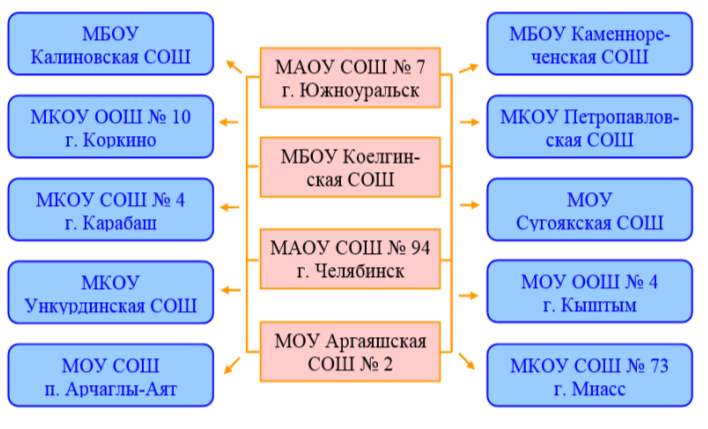 16
РЕАЛИЗАЦИЯ ПРОГРАММ АДРЕСНОГО КОНСАЛТИНГА
Участие в реализации программ адресного консалтинга 
специалистов Федеральных инновационных площадок:

Тематика вебинаров:
     1. Школьное лесничество – пространство возможностей естественно-научного и инженерно-математического образования.
     2. Педагогический потенциал технологии образовательного туризма для формирования у школьников положительного имиджа профессий родного села.
     3. Тексты новой природы и развитие читательской деятельности школьников.
     4. Новые стратегии повышения качества школьного естественно-научного и инженерно-математического образования.
17
РЕЗУЛЬТАТЫ РЕАЛИЗАЦИИ ПРОГРАММ АДРЕСНОГО КОНСАЛТИНГА
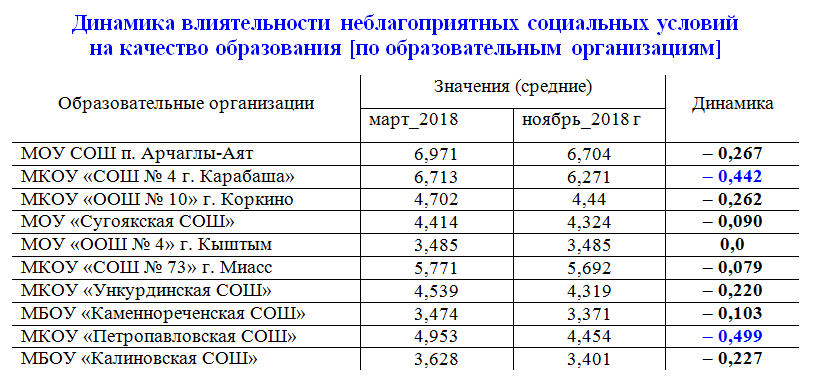 18
РЕЗУЛЬТАТЫ РЕАЛИЗАЦИИ ПРОГРАММ АДРЕСНОГО КОНСАЛТИНГА
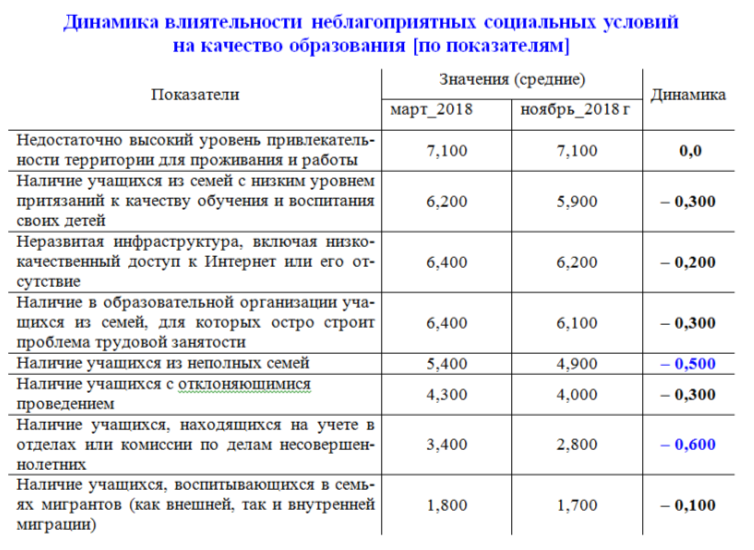 19
ЭФФЕКТЫ РЕАЛИЗАЦИИ ПРОГРАММ АДРЕСНОГО КОНСАЛТИНГА
1. Повысилась мотивация педагогов к поиску оптимального варианта во взаимодействии с детьми, находящихся в сложном социальном контексте.
     2. Появились новые педагогические и методические решения в сопровождении семей из сложного социального контекста.
     3. Стали более значимыми собственные устремления педагогов в профессиональном и личностном развитии.
     4. В поле профессионального развития руководителей и учителей включаются приоритеты в части: 
     а) развития правовой культуры;
     б) расширения педагогических и психологических знаний в области взаимодействия с детьми из депривированных семей;
     в) освоения новых педагогических стратегий работы с проблемными детьми;
     г) включения в деятельность педагогических сообществ;
     д) освоения методов бенчмаркинга.
20
ЭФФЕКТЫ РЕАЛИЗАЦИИ ПРОГРАММ АДРЕСНОГО КОНСАЛТИНГА
5. Новые педагогические решения:

1. На уровне идеи:
     – практика очно-заочного обучения [Ункурдинская СОШ];
     – применение новых моделей профессиональной ориентации обучающихся [МОУ «Сугоякская СОШ», МОУ СОШ п. Арчаглы-Аят, МБОУ «Каменнореченская СОШ»];
     – обновление содержания и форм реализации методической работы в образовательной организации [МКОУ «ООШ № 10» г. Коркино, МКОУ «Петропавловская СОШ», МОУ «ООШ № 4» г. Кыштым].
21
ЭФФЕКТЫ РЕАЛИЗАЦИИ ПРОГРАММ АДРЕСНОГО КОНСАЛТИНГА
2. На уровне освоения:
     – перспективные педагогические и методические решения региональных инновационных площадок (сети РИП): 
     а) обогащение системы внеурочной деятельности посредством применения технологии образовательного туризма в сельской местности (МОУ СОШ п. Арчаглы-Аят); 
     б) ориентация на рабочие и сельскохозяйственные профессии (МОУ «Сугоякская СОШ», МКОУ «Ункурдинская СОШ», МБОУ «Каменнореченская СОШ»); 
     в) стратегии успешного чтения для повышения качества образования (МОУ СОШ п. Арчаглы-Аят, МКОУ «СОШ № 4 г. Карабаша», МБОУ «Калиновская СОШ»); 
     г) модели социально ориентированного поведения и формирования социальной ответственности (МКОУ «СОШ № 73» г. Миасса);
     – практика тьюторской деятельности (МКОУ «СОШ № 4 г. Карабаша», МОУ СОШ п. Арчаглы-Аят).
22
ЭФФЕКТЫ РЕАЛИЗАЦИИ ПРОГРАММ АДРЕСНОГО КОНСАЛТИНГА
3. На уровне реализации:
    – психологическое сопровождение реализации федеральных государственных образовательных стандартов общего образования (МОУ «ООШ № 4» г. Кыштым), в том числе психолого-педагогическое сопровождение детей группы риска (МКОУ «Ункурдинская СОШ»).
23
ПЕРСПЕКТИВЫ РЕАЛИЗАЦИИ ПРОГРАММ АДРЕСНОГО КОНСАЛТИНГА
«Сложные обстоятельства не являются оправданием 
низких ожиданий».

Alan Flintham: Руководители успешных школ, находящих в сложных социальных условиях:
     – обладают сильной уверенностью в возможности успеха;
     – у них отмечается устойчивый мотив достижения широкого спектра успехов, как в школе, так и за ее пределами;
     – они демонстрируют высокий уровень эмоционального интеллекта, упорство в достижении целей, умение сохранять баланс между работой и жизнью;
     – отмечается верность традициям и ценностям школы, а также готовность ориентироваться на позитивный опыт передовых школ.
24
ПЕРСПЕКТИВЫ РЕАЛИЗАЦИИ ПРОГРАММ АДРЕСНОГО КОНСАЛТИНГА
Предложения:
     – трансформационное лидерство; руководители, практикующие модели трансформационного лидерства, могут заметно повлиять на повышение жизненных шансов учеников, а также их возможности добиться академических успехов [Philip Smith];
     – организационная культура; низкий уровень организационной культуры в школах, находящихся в сложных социальных условиях; восстановления руководящих ориентиров и практик профессионалов в таких школах [Laura Foelker, Thorsten Hertel];
     – бенчмаркинг (benchmarking) для улучшения качества работы школьной организации [Edward Sallis].
25
ПУБЛИКАЦИИ
1. D. Ilyasov, V. Kespikov, M. Solodkova, A. Sevryukova, N. Nikolov, 
L. Naumenko (2018) Targeted Support Technology of Schools in Adverse Social Conditions // ICERI18 Proceedings: 11th annual International Conference of Education, Research and Innovation, Seville (Spain) [Web of science].
     2. D. Ilyasov, V. Kespikov, N. Nikolov, E. Selivanova, A. Sharuhina, V. Kudinov (2018) Using of Cinema Pedagogics Method to Overcome the Frustration of Teenagers // EDULEARN18 Proceedings: 10th annual International Conference on Education and New Learning Technologies, Palma de Mallorca (Spain) [Web of science].
     3. Ильясов Д.Ф., Кеспиков В.Н., Солодкова М.И., Селиванова Е.А. Проектирование адресных программ поддержки школ, находящихся в не-благоприятных социальных условиях, но не являющихся аутсайдерами // Ка-занский педагогический журнал. 2018. № 6 [ВАК].
     4. Ильясов Д.Ф., Солодкова М.И., Селиванова Е.А., Борченко И.Д. Эф-фективные стратегии педагогической работы с детьми из семей, проживающих в неблагоприятных социальных условиях // Европейский журнал социальных наук. 2018. № 7 [ВАК].
26